Centrálny dátový archív – Dlhodobá ochrana digitalizovaného kultúrneho dedičstva na Slovensku
Ing. Alojz Androvič, PhD. – Mgr. Ivan Ciglan
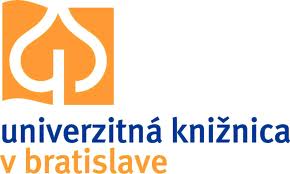 Program OPIS- Prioritná os 2
Digitálny pamiatkový fond (PÚ SR), Digitálne múzeum (Múzeum SNP), Dokumentačno-informačné centrum rómskej kultúry (ŠVK Prešov), Digitálna knižnica a digitálny archív (SNK), Digitálna audiovízia (SFÚ), Centrálna aplikačná infraštruktúra a registratúra (NOC), Harmonizácia informačných systémov (NOC), Digitálna galéria (SNG)
Dopytové projekty
26. 11. 2014
Agenda
Ako sme začínali a čo sme vybudovali
Míľniky
Čo sa nám podarilo dosiahnuť
Ako sme na tom v súčasnosti
Aké sú perspektívy...?
26. 11. 2014
Centrálny dátový archív (CDA)
Rozpočet: 33 148 480, 48 €
2 nezávislé, geograficky oddelené lokality
6 zapojených pamäťových a fondových inštitúcii (PFI) – SNG, PÚ SR, SFÚ, SNK, MSNP, ŠVK PO + dopytové projekty
26. 11. 2014
Zadanie projektu CDA
V rámci projektu sa vybuduje centrálny dátový archív, ktorý musí v zmysle medzinárodných bezpečnostných štandardov zabezpečiť uloženie minimálne 3 najhodnotnejších kópií digitálnych objektov na minimálne 2 lokalitách, ktoré nesmú byť od seba vzdialené bližšie ako 50 km.
Lokality budú dve: Univerzitná knižnica v Bratislave (primárny sklad) a sklad sekundárny), ktorý bude zriadený v prenajatých priestoroch. Obidve lokality budú vybavené hardvérom a softvérom a navzájom zosieťované. Celý systém bude mať zároveň zabezpečený servis.
26. 11. 2014
Míľniky
1.7. 2011 – začiatok realizácie projektu
30.11. 2011 – odovzdanie ŽoNFP
13.3. 2012 – podpis zmluvy o NFP
9.7. 2012 – inštalácia technológii
Od 11/2012 - podpis a priebežná aktualizácia dohôd o zverení obsahu na dlhodobú archiváciu
30.6. 2014 – ukončenie rekonštrukcie projektového zázemia
10-11/2014 - Certifikácia SMIB ISO 27001/2
† 31.12. 2014 – koniec projektu
26. 11. 2014
Posledný rok
Dokončenie stavebných prác (4/2014)
Presťahovanie technológii do Bratislavy (4-5/2014)
Spustenie vkladov od PFI (6/2014)
Certifikácia SMIB (10-11/2014)
26. 11. 2014
CDA – Bratislava (A)
26. 11. 2014
CDA – Martin (B)
26. 11. 2014
Čo je CDA?
2 geograficky oddelené lokality (Bratislava, Martin)
2 aktívne lokality sú schopné fungovať navzájom nezávisle
Pasívny sklad médii – uchováva záložné kópie
Voči iným archívom je CDA nezávislý archív
OAIS compliant (ISO 14721:2012) a „best practices“ v oblasti budovania dátových centier a LTP archívov (ISO 16363)
Certifikovaný podľa ISO 27001:2013 (SMIB)
26. 11. 2014
Vyššie ciele
Ochrana kultúrneho dedičstva – tvorba dlhodobé uchovávanie digitálnych surogátov KO, zlepšenie dokumentačnej úrovne KO
Vytvorenie podpornej platformy pre sprístupnenie kultúrneho dedičstva širokej verejnosti
Chrániť digitalizované KO pred živelnými pohromami a mimoriadnymi udalosťami
Rozvoj znalostnej spoločnosti a služieb s pridanou hodnotou
Vzdelávanie a rozvoj odborných znalostí pracovníkov v rezorte kultúry 
Zlepšenie technologickej infraštruktúry
Podpora výskumu, vzdelávania a zamestnanosti
26. 11. 2014
Čo sme dosiahli
Vybudovanie projektového zázemia (rekonštrukcia budovy Klariská, prispôsobenie priestorov potrebám CDA)
Inštalácia IKT prostriedkov a podporných non-IKT technológii
Zostavenie implementačného a prevádzkového tímu (vo finále - 12 pracovníkov)
Spustenie pilotnej prevádzky archívu
Nastavenie a spustenie logistiky zberu dát
Implementácia SMIB (ISO 27001, ISO 27002)
26. 11. 2014
Základné procesy archívu
Submisia a Ingescia
Diseminácia
Synchronizácia 
Dlhodobé uchovanie (Long-term Preservation)
Manažment CDA (finančný, personálny, technologický, bezpečnostný, Prevádzkový, metodický...)
26. 11. 2014
Manažment CDA
Negociácia „Dohody o zverení obsahu na dlhodobú archiváciu” s príslušnými PFI
 Tvorba a manažment profilov pre vklad
 Komplexné riadenie vkladu dát (kampane) 
 Monitorovanie prevádzky archívu
 Identifikovanie, správa a riešenie incidentov
 Metodická činnosť a plánovanie:
 technologických upgrade
 organizačnej štruktúry
 finančnej udržateľnosti
 strednodobých a dlhodobých zmien
 Aplikácia legislatívnych opatrení
 Krízový manažment & manažment rizík
26. 11. 2014
Certifikácia LTP v rámci CDA
Certifikácia úložiska pre dlhodobú archiváciu

Zrealizované:
 ISO 14721 OAIS reference model (self-check)
 Informačná bezpečnosť (SMIB) / Riadenie bezpečnostných rizík – ISO 27001, ISO 27002 (audit nezávislou autoritou)
Plán:
 LTP – STN ISO 16363 - Systémy prenosu vesmírnych údajov a informácií. Audit a certifikácia dôveryhodných digitálnych úložísk
 Manažérstvo kvality - ISO 9001
26. 11. 2014
Čo nás čaká?
Doriešenie autorsko-právnych otázok (Legislatívne úpravy)
Finančné zabezpečenie – zabezpečenie udržateľnosti
Určenie Legislatívneho rámca CDA
Udržanie certifikácie - SMIB (ISO/IEC 27001:2013)
Zavedenie rutinnej prevádzky
Akvizícia  a stabilizácia kvalifikovaného odborného personálu
26. 11. 2014
Problémy
Oneskorenia v implementácii (VO, dodávky, vstup dát z PFI)
Technicko-technologické 
Personálny manažment
Administratívne úkony z hľadiska riadenia projektov OPIS (kontrolné mechanizmy)
26. 11. 2014
Výzvy
Zvýšenie priepustnosti systému
Nasadenie formátových špecialistov
Nasadenie kurátorov metadát v PFI a CDA
Spolupráca na Konsolidácii metadát
Finančne a personálne stabilizovať CDA
26. 11. 2014
Ďakujem za pozornosť.
http://cda.kultury.sk/